دراسات مستقلة
Independent studies
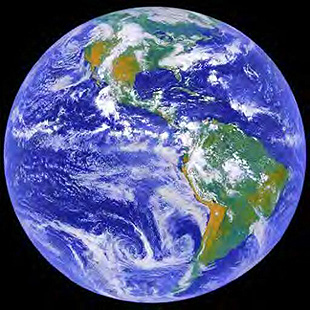 Pro. Mohamed E. Hafez
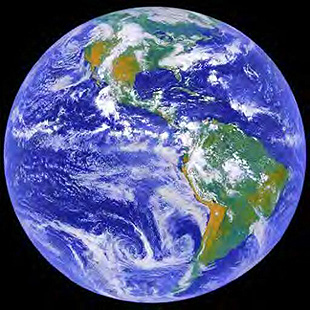 الإدارة البيئية
خطة الإدارة البيئية ENVIRONMENTAL MANAGEMENT PLAN
الإطار العام لخطة الادارة البيئية
أولاً:  التأثيرات البيئية المتوقعة
التأثير على موارد المياه السطحية والجوفية، كذلك التأثيرات على نوعية المياه.
الإدارة البيئية للمياه، وكيفية التخلص من مياه الصرف الصحي والمخلفات السائلة.
التأثير على نوعية الهواء، والإدارة البيئية لتحسين جودة الهواء. 
التأثير على نوعية التربة ونسيجها، والإدارة البيئية لتحسين جودة التربة. 
الإدارة البيئية للتخلص من المخلفات الصلبة والخطرة.
التأثير على تنوع البيئة الحيوية.
التأثير على السلامة البيئية والصحة العامة. 
التأثير على استخدامات الأراضي.
الإطار العام لخطة الادارة البيئية
ثانياً:  إجراءات التخفيف المقترحة
تحليل نوعية المياه.
معالجة مياه الصرف الصحي والمخلفات السائلة.
رش المياه لمنع تطاير الرمال و الغبار في منطقة العمل. 
مزج التربة ونسيجها بالأسمدة العضوية لتحسين جودتها. 
اتباع إجراءات صحية للتخلص من المخلفات الصلبة والخطرة.
الحفاظ على تنوع البيئة الحيوية بإقامة المحميات الطبيعية.
اتباع إجراءات السلامة البيئية والصحة العامة. 

   ثالثاً:  مسؤولية تنفيذ إجراءات التخفيف (الجهة القائمة على انشاء المشروع)
الإطار العام لخطة الادارة البيئية
رابعاً: عناصر البيئة الواجب مراقبتها
نوعية المياه السطحية والجوفية.
نوعية الهواء.
نوعية التربة.
التنوع الحيوي للنباتات 
التنوع الحيوي للحيوانات والطيور. 
درجة الحساسية البيئية. 
السلامة البيئية.
الصحة العامة.
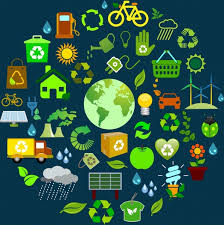 الإطار العام لخطة الادارة البيئية
خامساً:  موقع اخذ العينات، معدل تكرار اخذ العينات
موقع اخذ العينات (يتم التحديد بعد متابعة جميع مناطق العمل والانشاء).
معدل تكرار اخذ العينات (طبقا لنوعية العينات ، ويمكن أن يكون يوميا مرة أو مرتين أو تبعا لطبيعة العنصر)

    سادساً:  تحديد الجهة المشرفة على تنفيذ إجراءات التخفيف. 
     (هيئة حكومية/ جهة معنية).
    (المستشار/ المشرف البيئي).
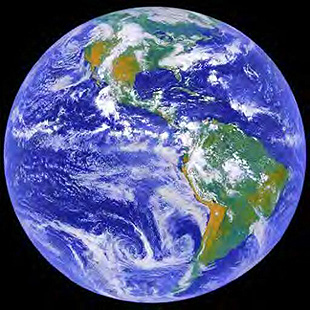 المراقبة البيئية
عملية المراقبة البيئية
يلزم عملية المراقبة البيئية صفة الاستمرارية لأنشطة المشروع، وذلك لضمان تطبيق صحيح لإجراءات التخفيف، وعدم حدوث تأثيرات سلبية سواء أكان ذلك خلال التنفيذ أو تشغيل المشروع.
ويتم صياغة برنامج المراقبة بما يضمن الالتزام بالقوانين و المعايير البيئية في الدولة، ومن أمثلة ذلك مراقبة نوعية المخلفات السائلة وضرورة تحقيقها للمواصفات النوعية الخاصة بالإلقاء أو إعادة الاستخدام.
ذلك ويتم اعداد برنامج المراقبة بناء على جدول زمني يحدد الفترة الزمنية والتكرار في عملية اخذ العينات، والمتابعة الميدانية بشكل يتناسب مع طبيعة التأثيرات المتوقعة. 
ويشمل الإطار العام لخطة المراقبة للمشاريع على عناصر المراقبة مثل جمع و نقل النفايات أو تطبيق إجراءات السلامة، الفترة الزمنية/تكرار المراقبة (يوميا)، مستوى الالتزام بتطبيق الاجراءات التخفيفية( التزم كامل، نسبي، غير ملتزم).
وضع اطار عام لخطة الادارة البيئية
ستقوم كل دراسة باقتراح اطار عام لخطة الادارة البيئية Environmental Management Plan، طبقا لعناصر البيئة التي تم تتوافر في بيئة المشروع من خلال اختيار الآلية المناسبة وتبعا للتأثيرات المتوقعة للمشروع على عناصر مكونات البيئة.
وسوف تقوم كل دارس بعرض النتائج أمام الدارسين أثناء المحاضرة القادمة.
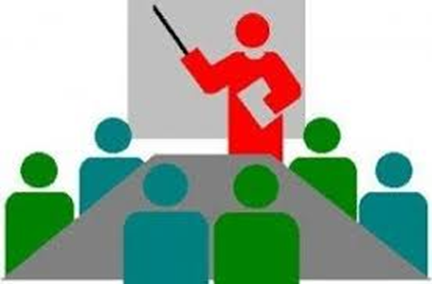 To Be Continued